Brownell NK, Ziaeian B, Fonarow GC
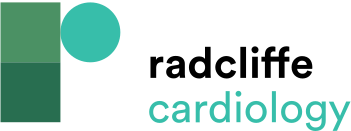 Current Usage Rates of Guideline-Directed Medical Therapy and Comprehensive Disease Modifying Medical Therapy
Citation: Cardiac Failure Review 2021;7:e18.
https://doi.org/10.15420/cfr.2021.18
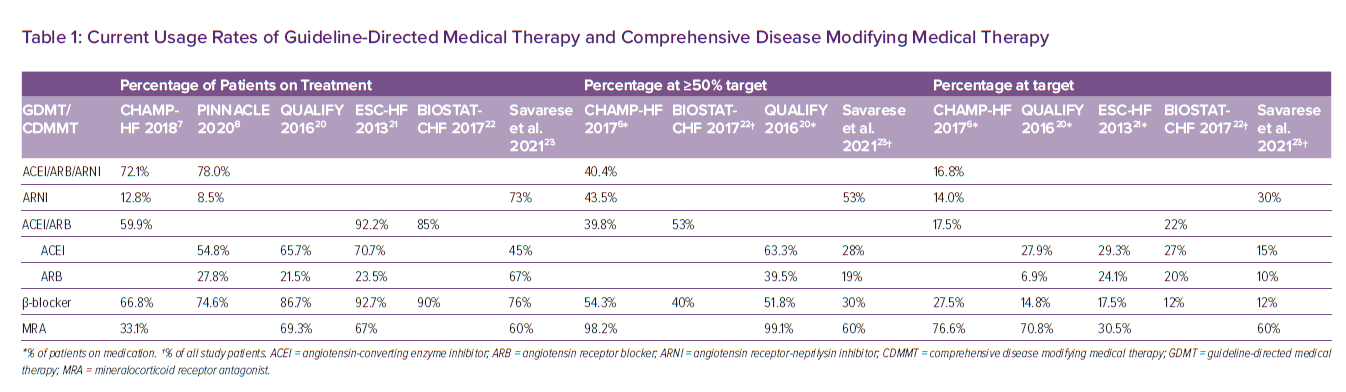